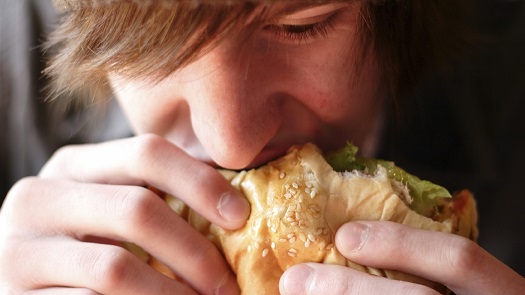 BITE-SIZED STUDENT SUCCESS STRATEGIES FOR THE HIGHER ED CLASSROOM
Diane Hagni
Center for Educational Research and Teaching Innovation (CERTI)
Math Assistance where Success Happens (M.A.S.H.)
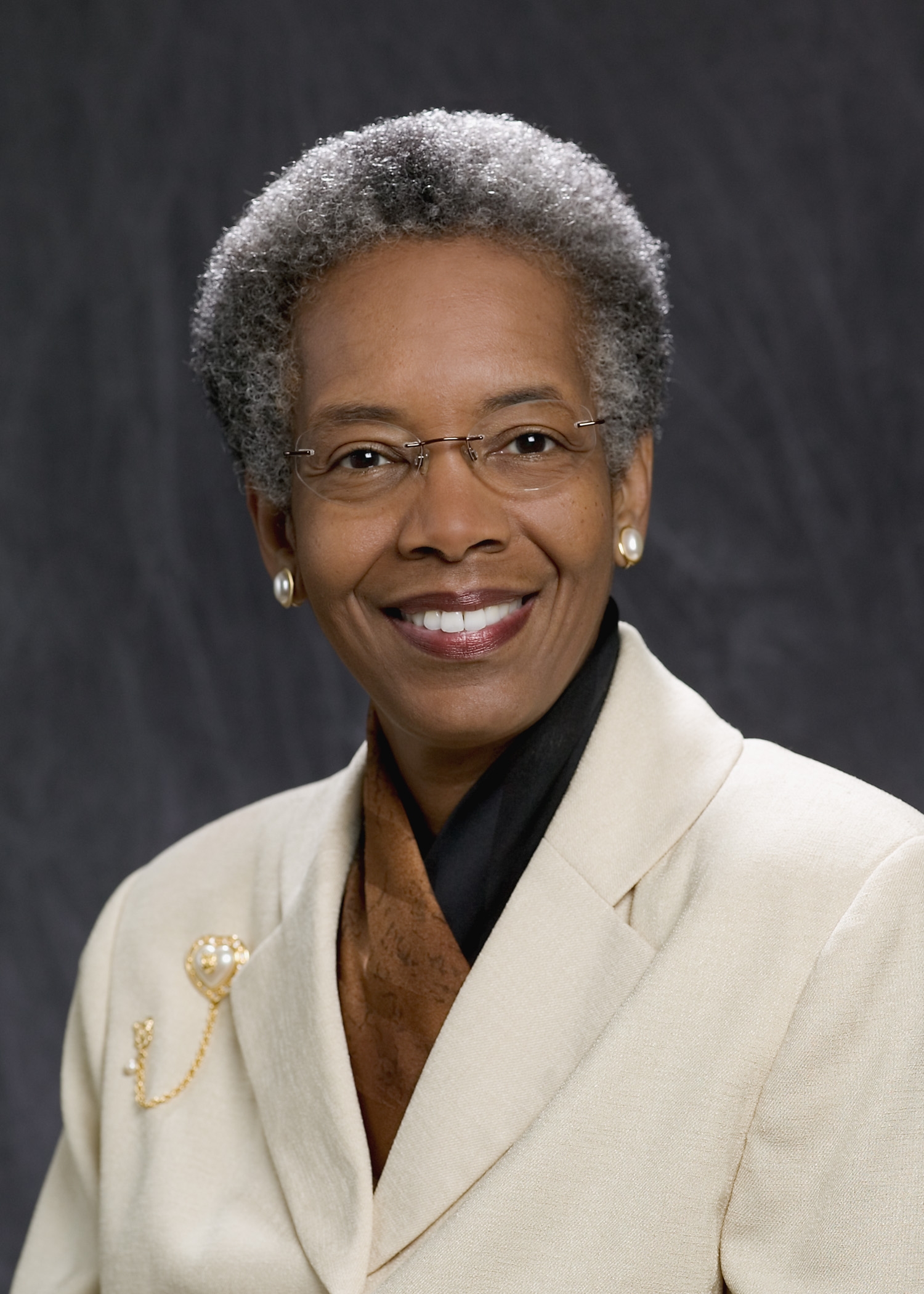 “Teach Students How to Learn,” by Saundra Y. McGuire
Student Success Strategies
SCALING THE PYRAMID
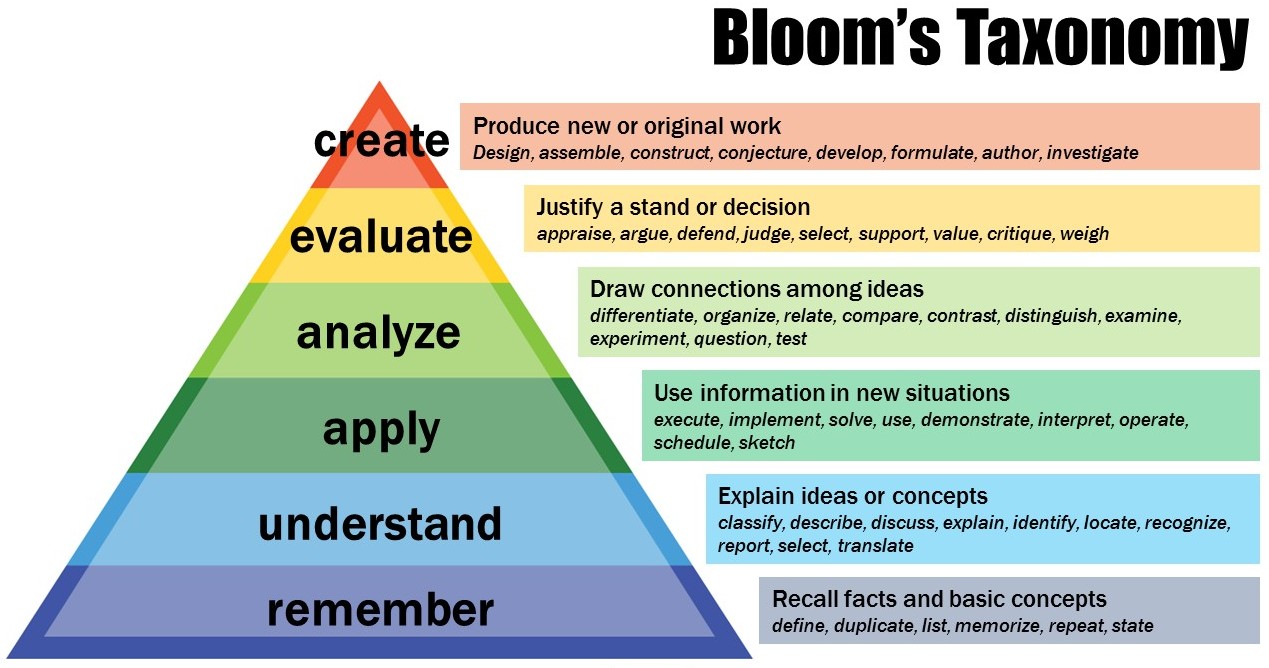 McGuire & McGuire, 2015
At what level of Bloom’s did you have to operate to make A’s or B’s in  high school?
SCALING THE PYRAMID
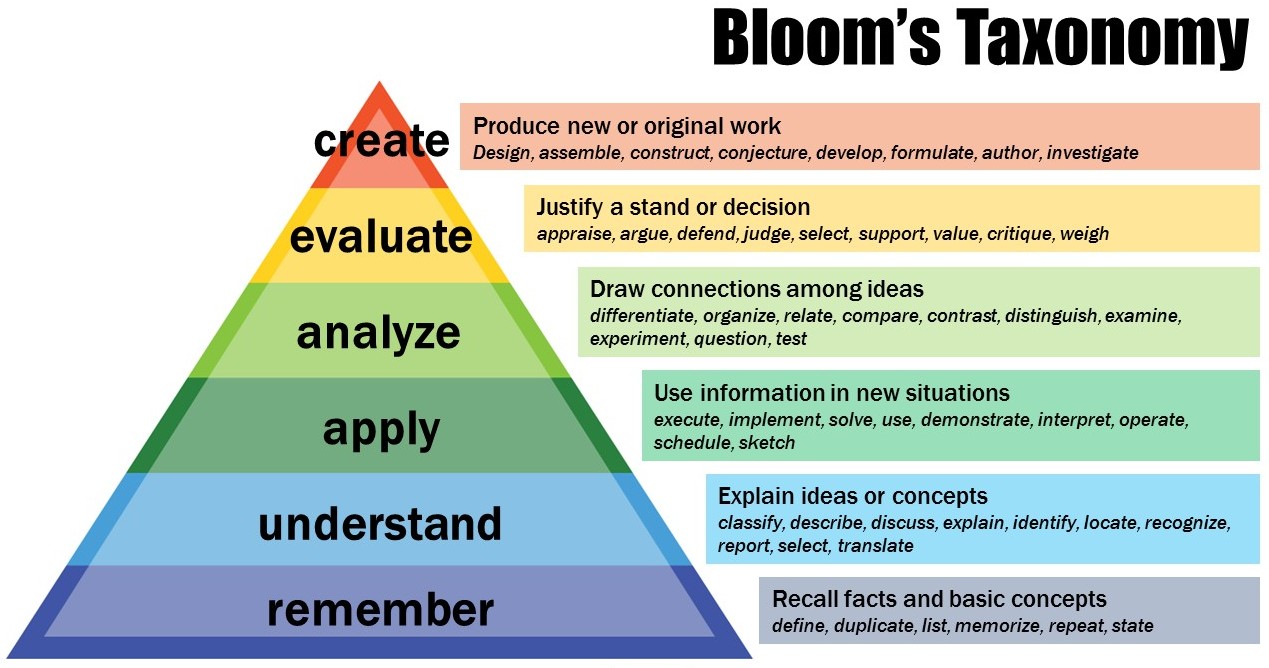 McGuire & McGuire, 2015
At what level of Bloom’s do you think you have to operate to make A’s in college?
READING COMPREHENSION STRATEGY
Travis is a junior psychology student whose grades were: 47, 52, 82, 86 = B in course
Preview text before reading
Develop questions
Read one paragraph at a time and paraphrase information
McGuire & McGuire, 2015
METACOGNITIVE PROBLEM-SOLVING STRATEGY
Dana is a first-year physics student whose grades were:80, 54, 91, 97, 90 (final)  = A in course
Start problems early – the day they are assigned
Do not flip back to see how example problems are worked; work them yourself!
Don’t give up too soon (<15 min.)
Don’t spend too much time (>30 minutes)
McGuire & McGuire, 2015
THE MYTH OF MULTI-TASKING
Myth of Multi-Tasking exercise
Use video or present it yourself
https://www.youtube.com/watch?v=BCeGKxz3Q8Q
Preview before class – Skim the chapter, note headings, boldfaced words, summaries and objectives; come up with questions you would like the lecturer to answer
Attend class – GO TO CLASS! Answer and ask questions; take meaningful notes

Review after class – As soon after class as possible, read notes, fill in gaps and note any questions.

Study – Repetition is key. Ask questions such as “why,” “how,” and “what if.”
Intense study sessions – 3-5 short sessions per day

Assess Your Learning – Periodically perform reality checks:
Am I using study methods that are effective?
Do I understand the material enough to teach others?
Attend
Review
Study
McGuire & McGuire, 2015
Assess
THE STUDY CYCLE
INTENSE STUDY SESSIONS
Set a Goal – decide what you want to accomplish (1-2 minutes)
Study with Focus – interact with material (30-50 minutes)
Reward Yourself – take a break, call a friend, play a short game, get a snack (10-15 minutes)
Review – go over what you just studied (5 minutes)
Attend
Review
Study
Assess
McGuire & McGuire, 2015
GROWTH MINDSET
Teaching students about growth mindsets vs. fixed mindsets
QR code for mindsetonline.com/testyourmindset/step1.php
TED talk (first 5 minutes) or Kahn Academy video
Infographic
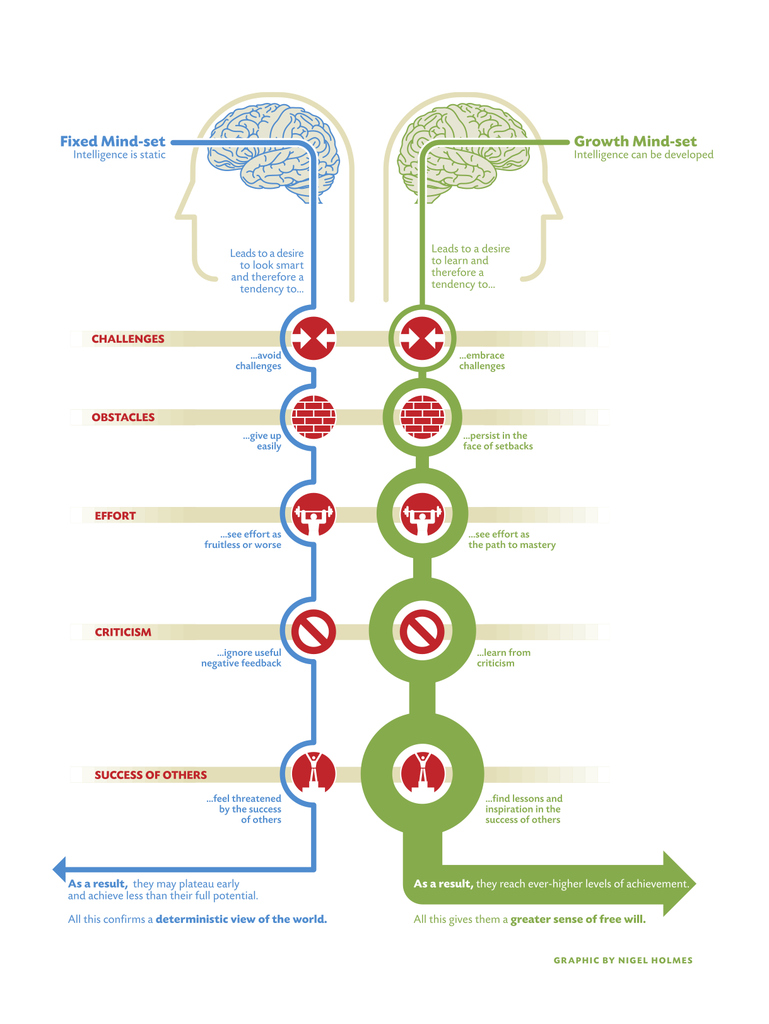 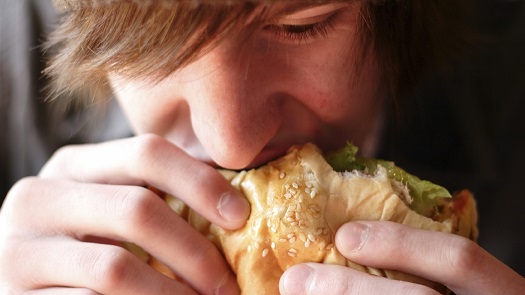 certi.mst.edu/teachsupport/StudentSuccessStrategies
or
tinyurl.com/mstcerti tinyurl.com/mstcerti
Reference
McGuire, S. Y., & McGuire, S. (2015). Teach students how to learn: Strategies you can incorporate into any course to improve student metacognition, study skills, and motivation.
MATH CLASS
https://www.youtube.com/watch?v=KdxEAt91D7k